Advanced Placement Exams

In the 2021-2022 School Year
[Speaker Notes: Al’s slides: 1 --> 4
Keleigh’s slides: 5+]
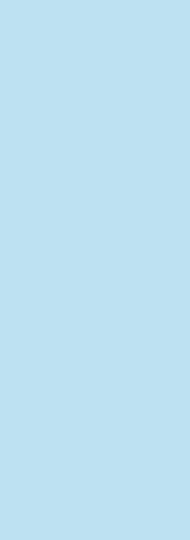 Benefits of AP Courses
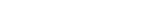 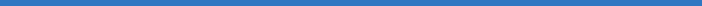 Get a Taste of College
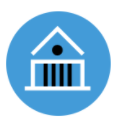 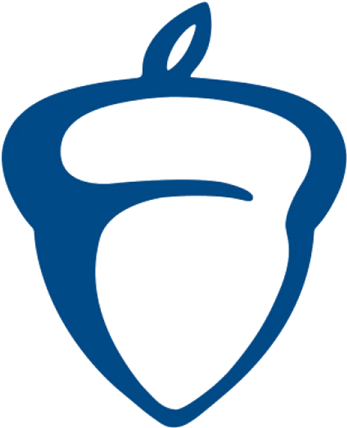 Get familiar with college-level work -- boosting confidence by tackling challenging coursework
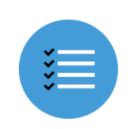 Develop College Skills
Time management, critical thinking, scholarly writing -- AP courses help students hone the skills they’ll need in college and career.
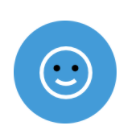 Discover Your Passion
Studying a subject in depth can give students new insights and even put them on the path to a career
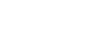 [Speaker Notes: AL]
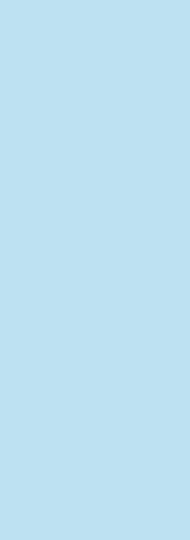 Benefits of AP Courses
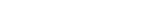 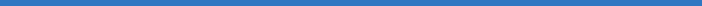 Signals to College Admissions
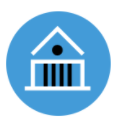 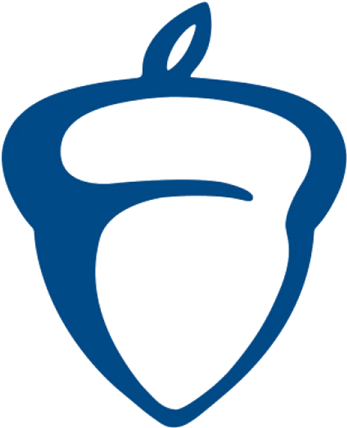 85% of colleges and universities report that a student’s AP experience favorably impacts admission decisions [1]
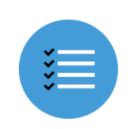 Academic Success
Research shows that students who receive a score of 3 or higher on AP Exams typically experience greater academic success in college and have higher graduation rates than their non-AP peers.[3]
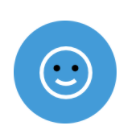 Completion of Degree
Research shows that students who take AP courses and exams are much more likely than their peers to complete a college degree on time[4]—which means they avoid paying for, for example, a fifth year of tuition.
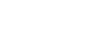 [Speaker Notes: AL]
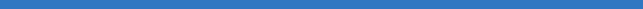 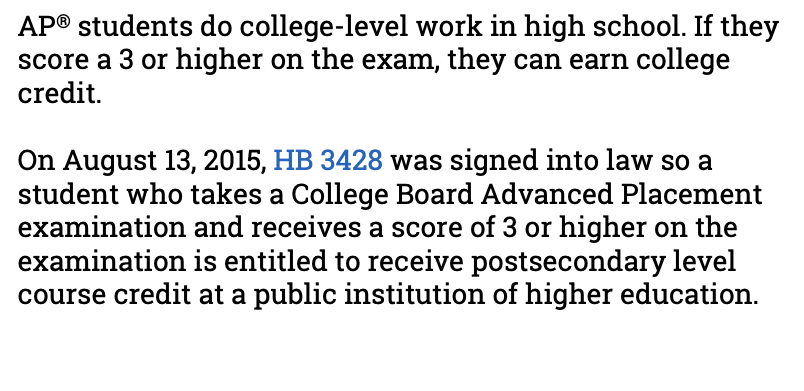 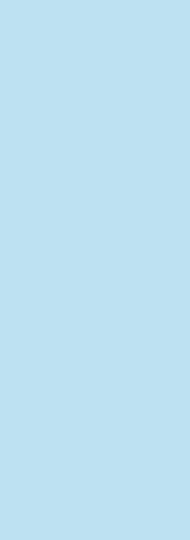 The AP Classroom
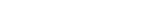 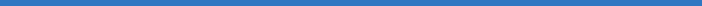 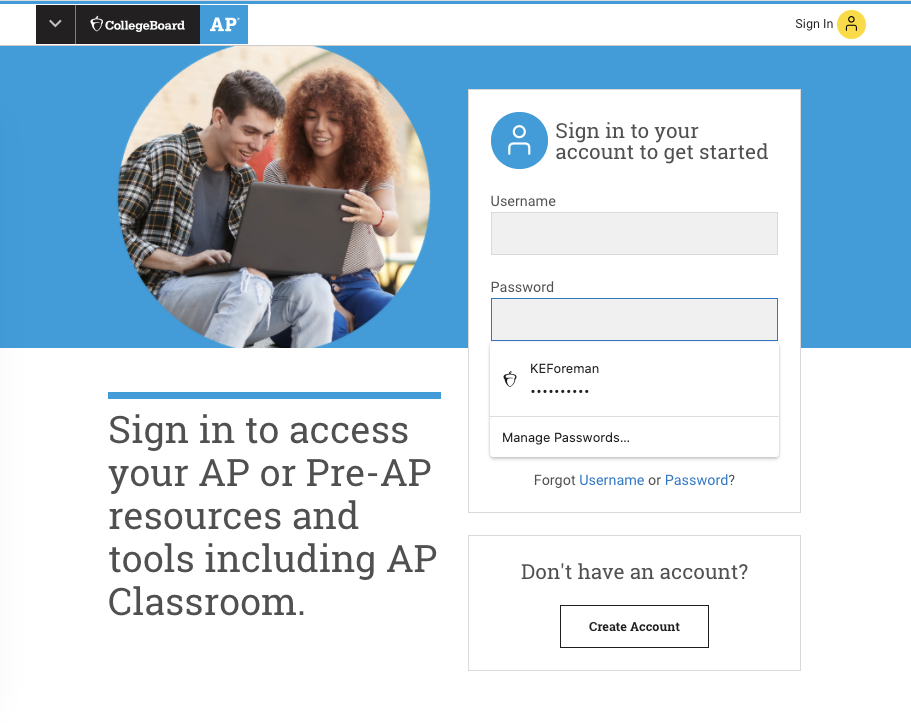 All students who enrolled in their teacher’s AP Classroom, are automatically registered for the AP Exam for that course.
https://myap.collegeboard.org/login
The AP Classroom is not the same as Canvas

All “second semester only courses” will have a separate registration period beginning January
AP Macroeconomics
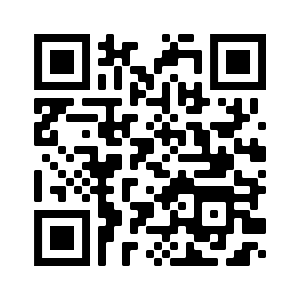 Student/parent number: (888) 225-5427
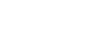 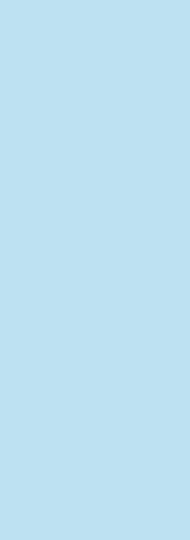 Resources in AP Classroom
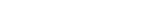 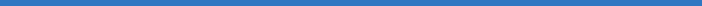 ❏  Unit Guides provides a comprehensive overview of course content.
❏  Personal Progress Checks provide students
with actionable feedback throughout the year.

❏  AP Question Bank boosts exam practice with
15,000+ on-demand AP Exam questions.

❏  Progress Dashboard highlights progress and areas of focus throughout the year.
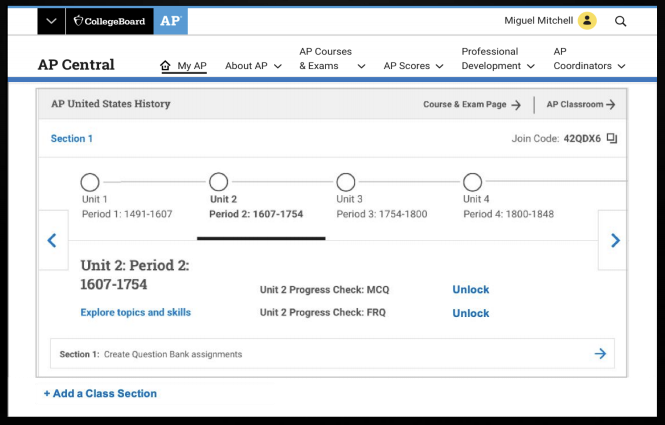 [Speaker Notes: All of these components were in the AP Classroom last year for students who may have taken an AP Course]
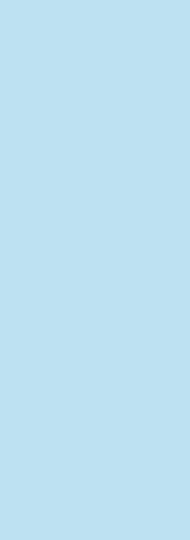 Instructional Videos
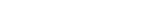 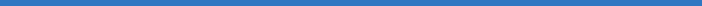 AP Daily videos are short on-demand segments led by expert AP teachers. 
Can be viewed by students through AP Classroom
Can be assigned as “tasks” for students to see when logging into AP Classroom
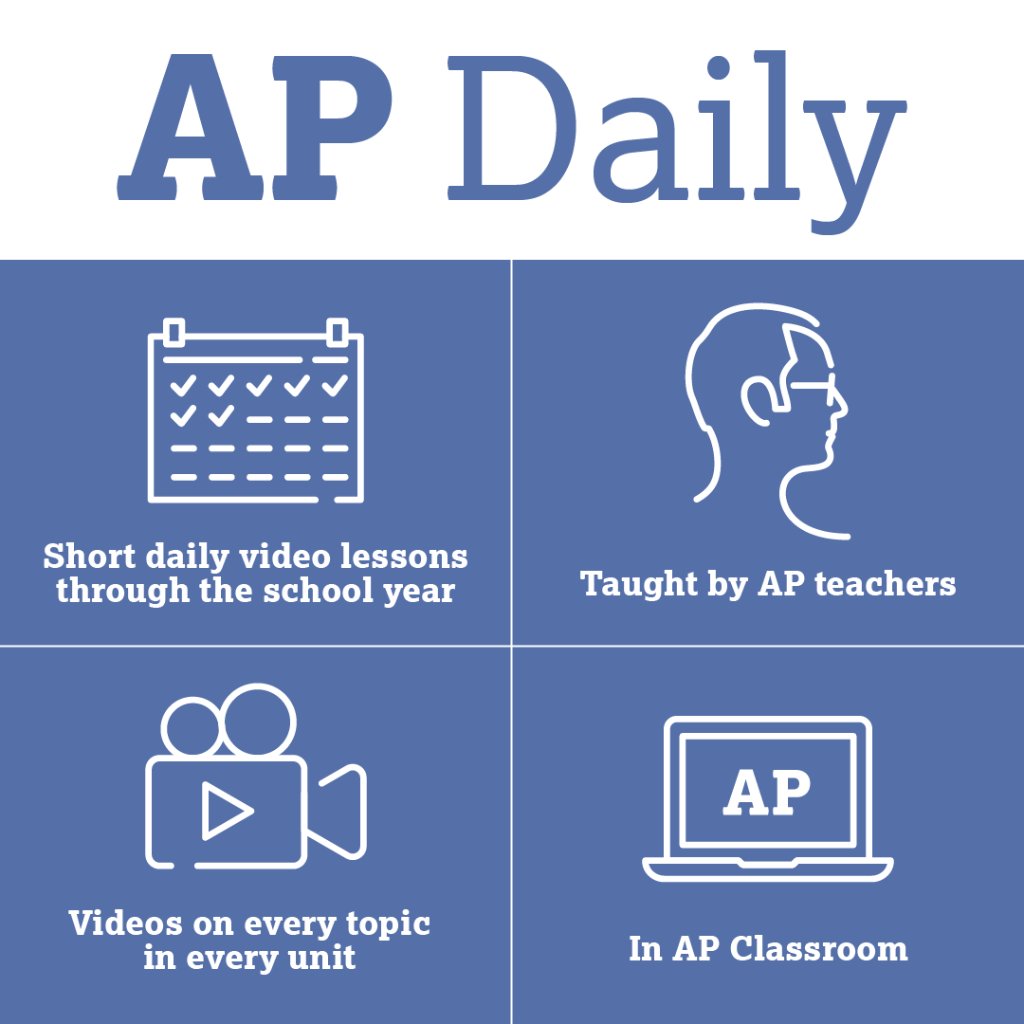 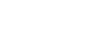 [Speaker Notes: “AP Daily videos are short on-demand segments led by expert AP teachers. The videos can help you cover all course content and skills and use class time for focused discussions and collaboration.”]
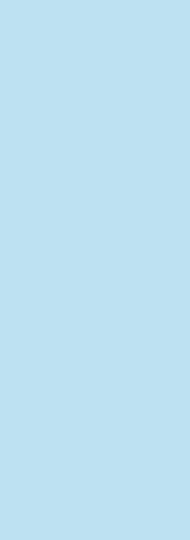 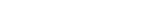 AP Testing for 2021 - 2022
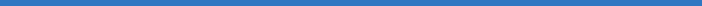 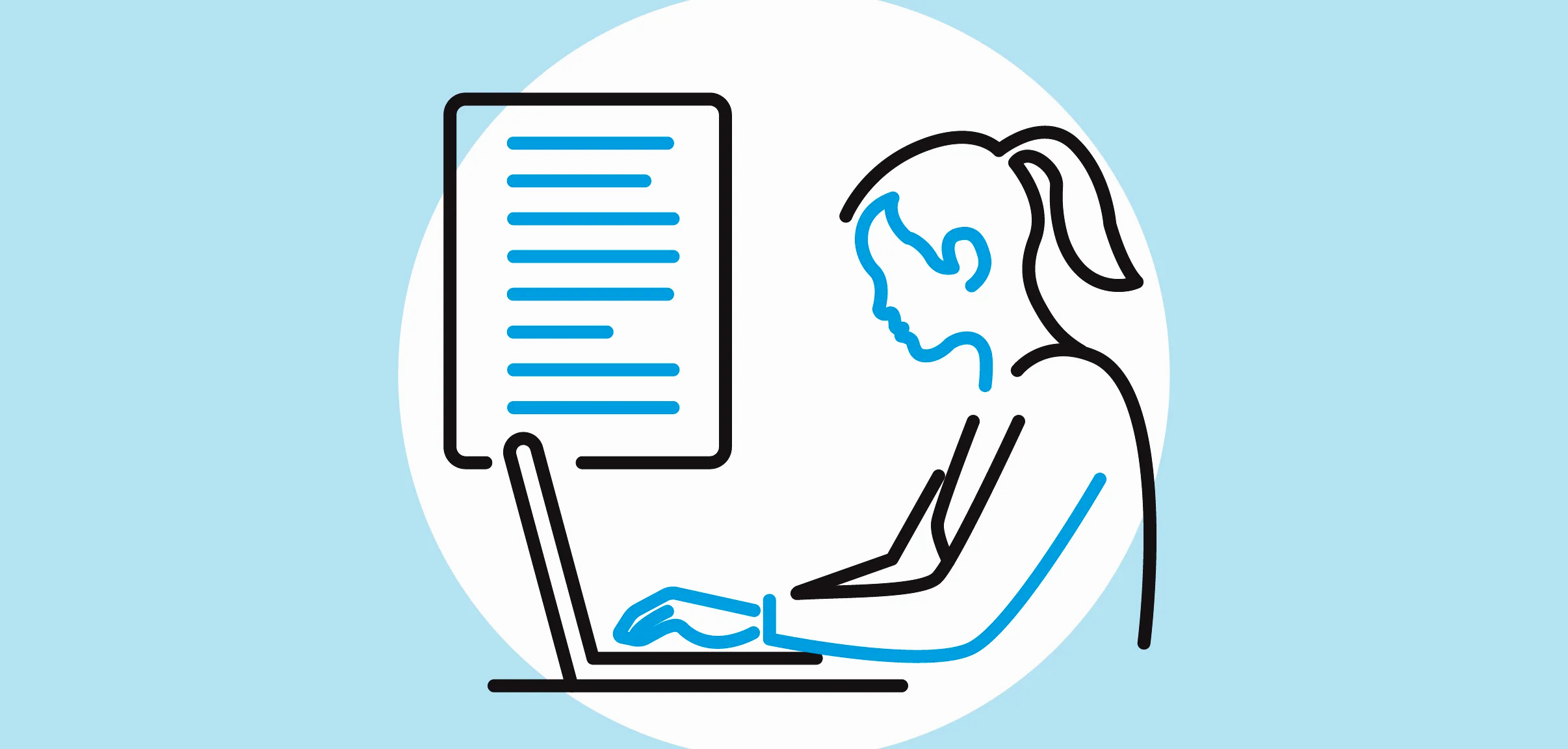 ❏  Tests for the Spring of 2022 will be full-length, in person tests administered at school

❏  AP Exams will be held two weeks in May: 
May 2nd - 6th
May 9th - 13th

❏  For more details visit the College Board 
website. Visit this link or QR code to get there
https://apcentral.collegeboard.org
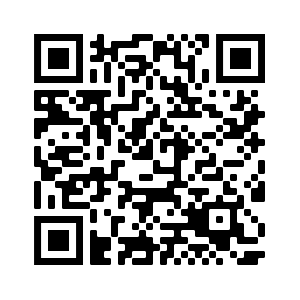 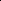 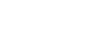 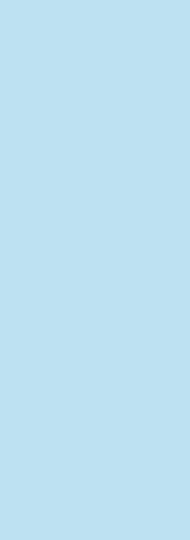 Exam Fees
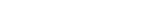 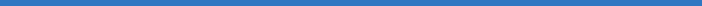 ❏  First exam is covered by the District. 
❏  Remaining exams will be covered by Elgin High School through Title I funds.*
*only applies to courses for which your child is currently enrolled in
❏ Students may elect to take additional exams that are offered at Elgin High School outside of their coursework, but will be responsible for the cost of the exam.
❏ Cost of exam = $96.00
❏ Contact Keleigh Foreman at keleighforeman@u-46.org or extension 5133 to register for any additional exams.
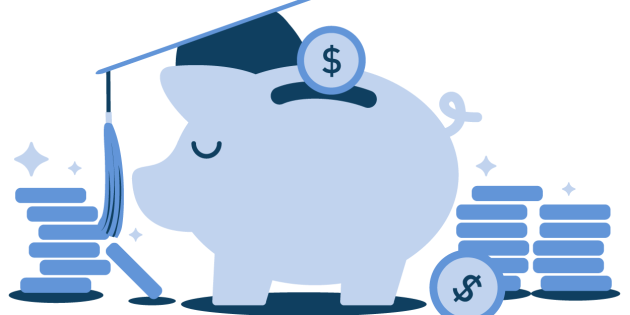 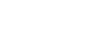 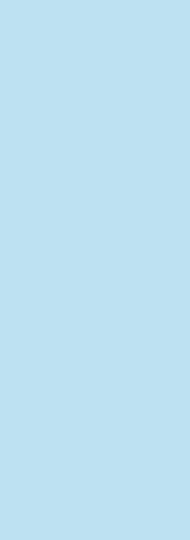 Additional Exam Fees
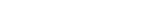 Additional College Board fees after November 15th: 
Any Exam registration after November 15th will incur a late fee of $40.00.
Any AP Exam a student would like to cancel will incur a $40.00 “cancelation” fee.
Any Exam that is ordered in November, but not taken in May will incur a $40.00 “unused exam” fee.
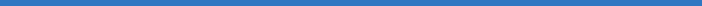 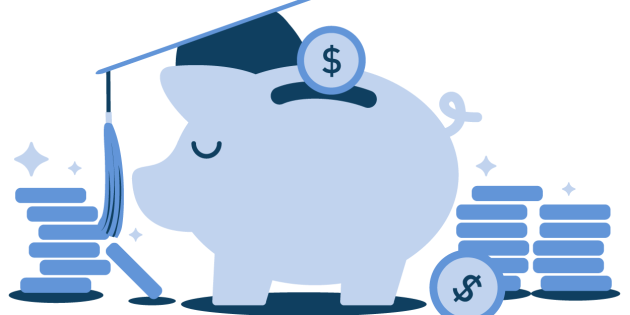 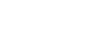 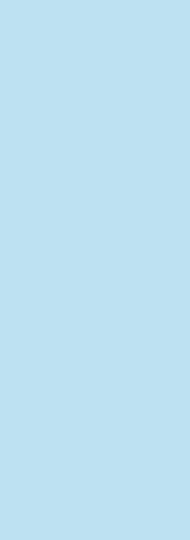 Timeline for AP Exams
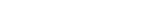 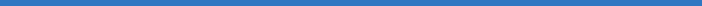 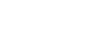 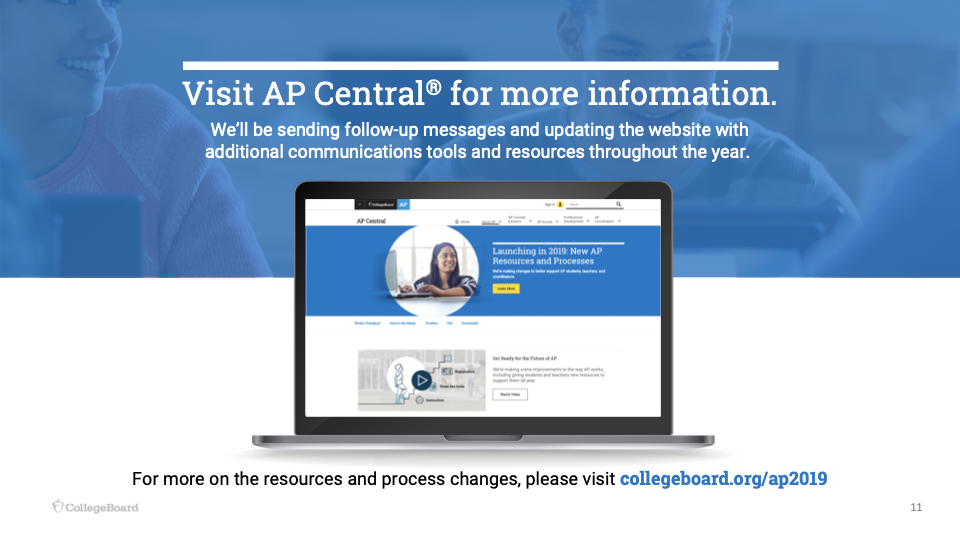 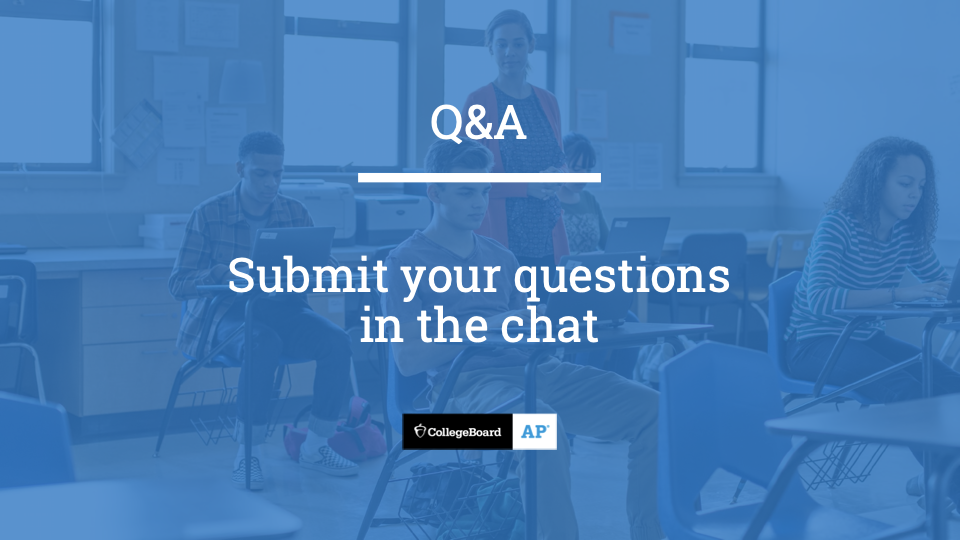 Contact:
Alan Flota
(847) 888-5100 x5104
AlanFlota@u-46.org
Keleigh Foreman
(847) 888-5100 x5133
KeleighForeman@u-46.org